AMICI WP5 INDUSTRIALIZATION

          Summary of Round Table
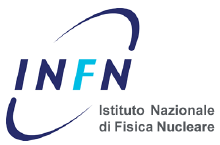 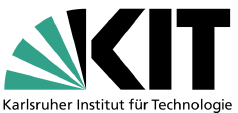 P.Fabbricatore   (WP5 Coordinator)
INFN Genova
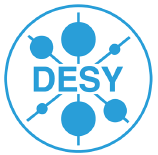 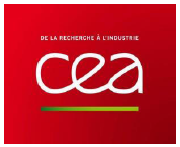 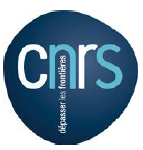 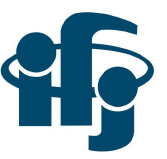 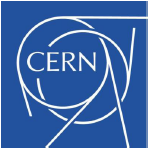 Objectives  and opportunities of AMICI  
WP5- Industrialization: 
Industry for Research’s benefit
The goal: to sensitize and train, trough a series of actions, the industries in the overall knowledge involved in the accelerator and superconducting magnet technologies developed in the Technological Infrastructures

Advantages for TI:  Innovative instruments realised with high industrial standards

Opportunities for Industries: Work on cutting edge technologies  and access to technological platforms 

Advantages for industries: Not only better position in view of contract, but also  a  solid background  for market product.
Round table covered three of the  WP5 tasks
T5.1     Professional training and apprenticeship
T5.2   Harmonization- Material and Component References
T5.4	Requirements and conditions for developing 	prototypes  with  the industry
The  specific objectives, activities and work  methodologies of task T5.1, T5.2 and T5.4 were presented by the respective AMICI Task leaders followed by a preliminary point of view of an industral partner, both being conveners of a 40 minutes discussion. 

For T5.1  Stèphane Berry(CEA) and Eric Giguet (Alsyom)
For T5.2 Mohammed Fouaidy (CNRS) and Bernd Spaniol (Heraeus 	Deutschland 	GmbH & Co) 
For T5.4 Paolo Michelato (INFN) and  Giorgio Corniani (Ettore Zanon s.p.a)
Expected outcomes of the Round Table
1) We should like that Industries well understand the scopes and activities of the WP5 tasks 
2) We hope to collect the interest of the industries in such activities 
3) We strongly want establishing the basis for a collaborative work with industries  in next future.

We think that the formation of working groups AMICI-industries
for studying the matter and proposing practical and feasible  collaborating models within next two years is the natural way for performing this work.
T5.1     Professional training and apprenticeship
 1- Professional technicians and young engineers from industry to be trained in TI  by hands-on fabrication, assembly or test of accelerator and magnet equipment and by exercising key techniques.
2- Training and apprenticeships in industry of IT personelle through secondment of researchers and technical personnel within the companies themselves
Collecting  and analyzing  the past experiences for being able to propose future European funding  dedicated to that.
Use of existing European  framework to be studied (EIT, Marie Curie, CEDEFOP, other…). (This point is controversial)
The advantage is seen to make easier  the work of industrialization and an  example was given of technology usable for other applications
From operative point of view, to collect the interest of companies in working together on this task from today (but not later than next July).
Interest of industries in accessing TI platforms.
T5.2   Harmonization- Material and Component References
Establish a common knowledge, background and use among Technological Infrastructures and related laboratories and industries in relation to material and components involved in accelerator and large superconducting magnets. Create a common reference database
Examples were given  of technologies meeting difficulties with material and components  data

It was stressed that harmonized specification would simplify the work of industries when industrializing a design coming from TI.  Presently every Institute is using its own material specification even for the same project, different material specifications are created

Material and component data not in contaddiction with existing standard
T5.4	Requirements and conditions for developing 	prototypes  with  the industry 
The aim of this task is the definition, in cooperation with interested companies, of the basic requirements and conditions that can make it attractive, feasible and effective to engage companies in developing prototypes of accelerator components (or accelerator significant parts) or large superconducting magnets.
A large analysis was presented about advantages and disadvantages in both cases : a) Industries develops prototypes at the TI; b) TI develops prototypes at the industries.
The legal framework for working together is one of the main concerns (in particular the rules for  awarding contracts ).  In this framework it would be desirable European unique/common CF Tender regulation 
The costs for developing prototypes are high and there are risks associated. The sharing of costs and risks is one of the point  to be analysed.
 Also in this case interest of industries in accessing TI platforms.